Entropic time
Ontické základy představ o čase
Obraz jednosměrnosti a nevratnosti plynutí času
Hledání ontického procesu adekvátního tomuto obrazu

Termodynamika
Teorie relativity
Kvantová mechanika
Hledání šipek času
Psychologická
Paměť a anticipace (čas si nepamatujeme)
Potíž všech promluv o čase
Termodynamická
Růst entropie
Izolované konečné systémy
Otevřené systémy
Vesmír a entropie
Kosmologická šipka
Vesmírná evoluce?
Všechny procesy stejný směr?
Fyzikální minulost a budoucnost?
Počátek a konec?
Vlnová šipka
Nevratnost času?
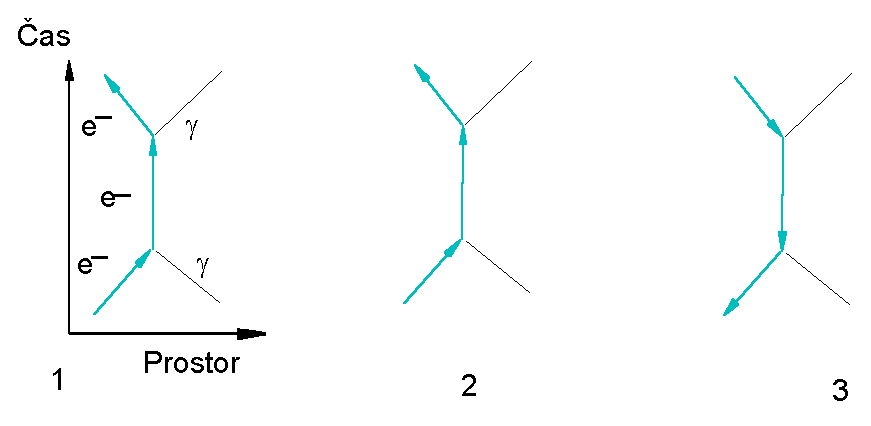 Opět entropie
Dynamické a statistické v určení času
H. Reichenbach – svět systémů
I. Prigogine – otevřené systémy  disipativní struktury
Samoorganizující se systémy
Otázka symetrie (fyzikálních zákonů)
Skryté parametry
Deterministické rovnice + disipativní struktura = nevratnost
Na opačnou stranu než si pamatuješ
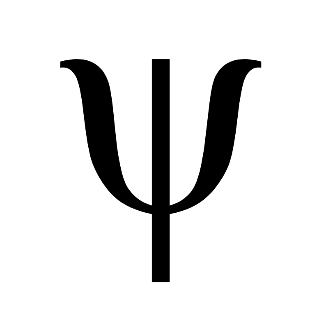 Kudy do budoucnosti?
Většinou tudy
S
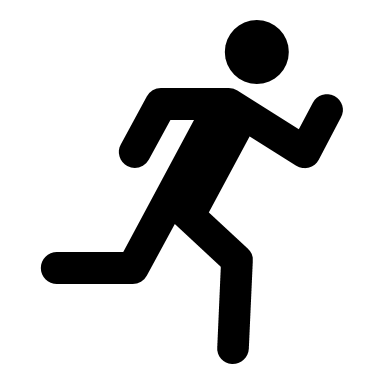 Teď momentálně  tudy
R
e-
Za mnou
Ne, za mnou
e+
Čas jako zástupný pojem
Pocit z pozorování procesů
Potřeba orientace

Vyjadřuje
Sukcese — směr
Kontinuita — trvání
Simultánost — jednorozměrnost
Nevratnost času jako…
Ireverzibilita – nevratnost přírodních procesů
		 = ?

Anisotropie – růst veličiny použité v časovém měřítku
Nefyzikální čas
Fyziologický (biologický)
Psychologický
Historický
Resumé